Презентация к открытому уроку математики в 1 классе на тему:«Переместительное свойство сложения»
Выполнила: 
учитель начальных классов
 МБОУ СОШ №49
Кравчук Елизавета Александровна
Три зелёные лягушки
Загорают кверху брюшком.
Три решили муху съесть,
А всего лягушек…
3+3=6
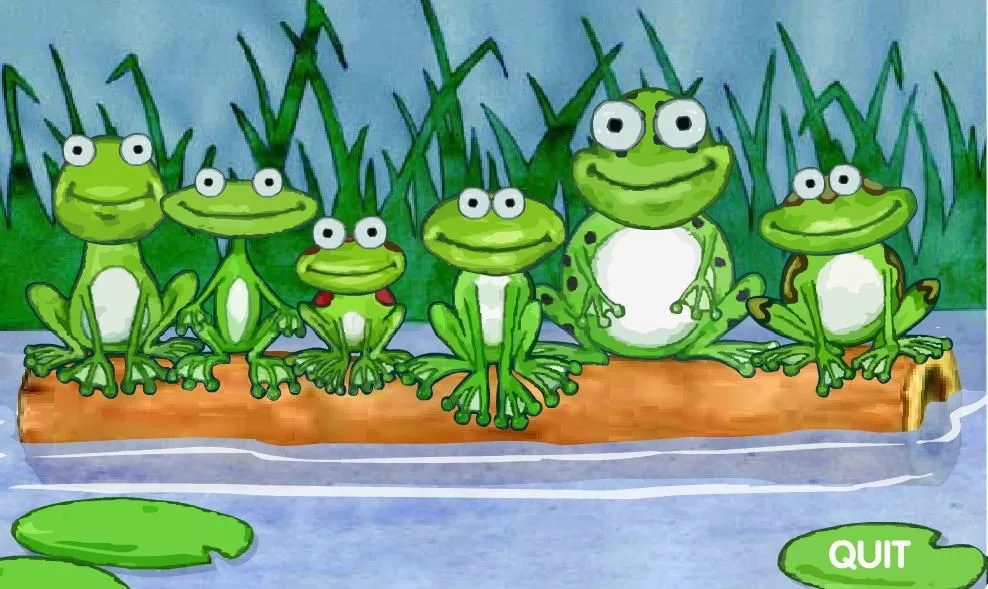 Семь малюсеньких котят,
Что дают им – все едят.
А один - сметаны просит.
Сколько же котяток?
7+1=8
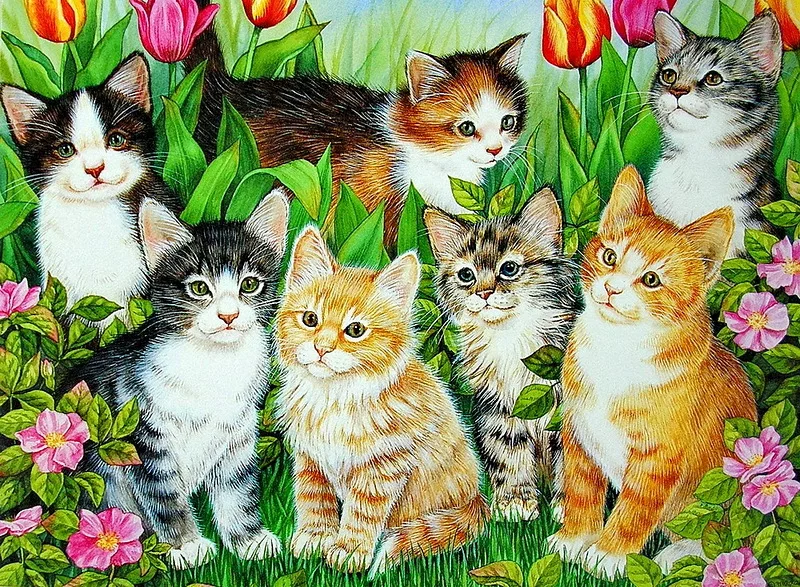 У меня четыре лапки,
А на них надеты тапки.
У ребят давай-ка спросим –
Вместе лап и тапок…
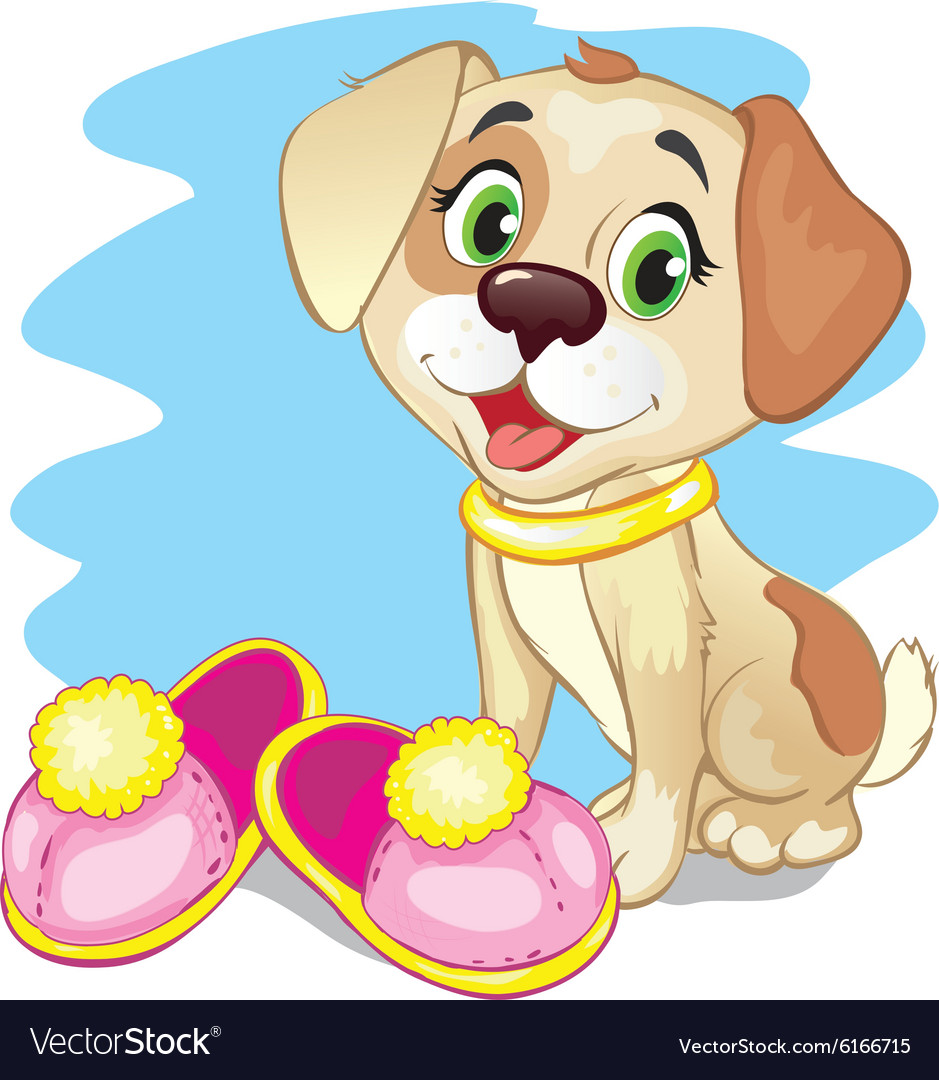 4+4=8
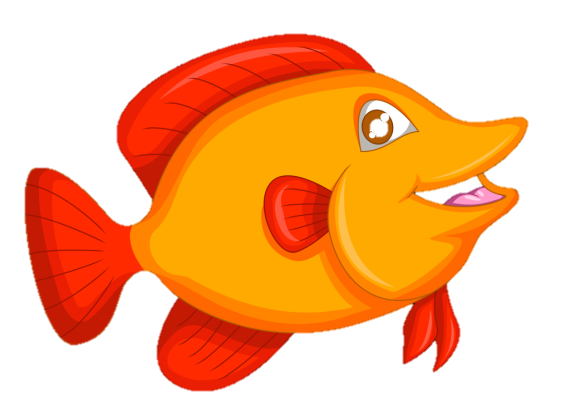 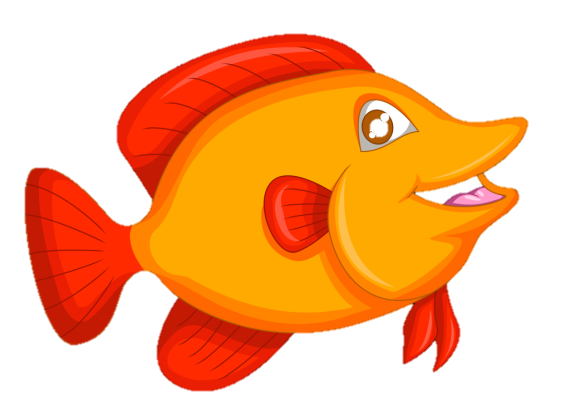 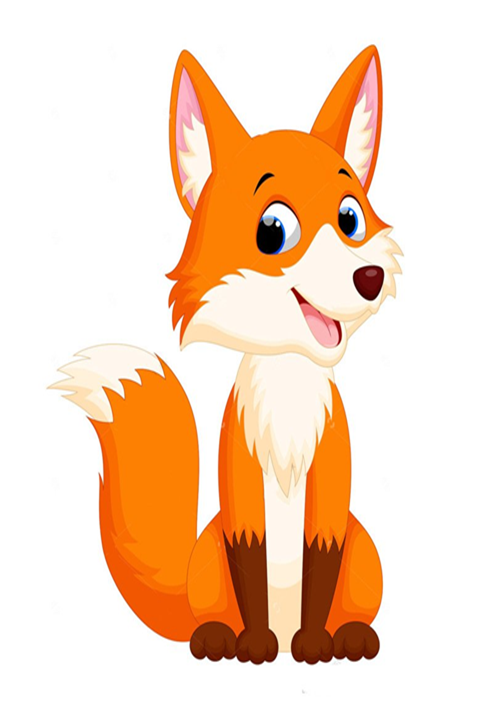 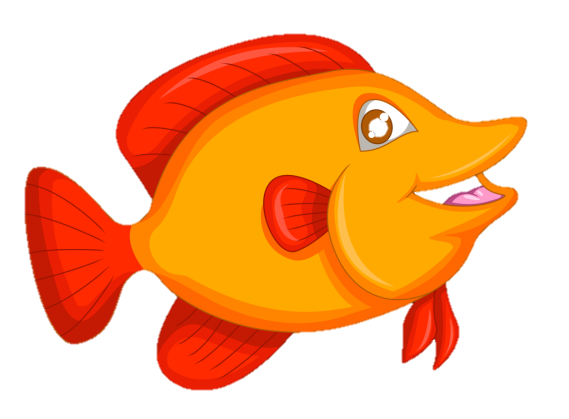 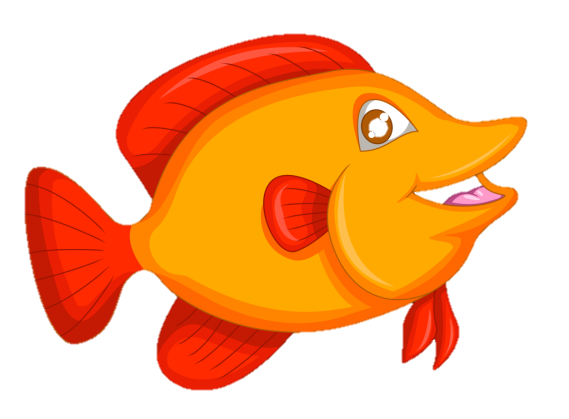 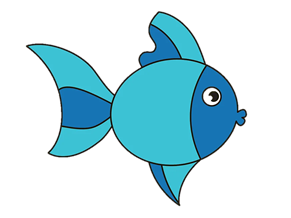 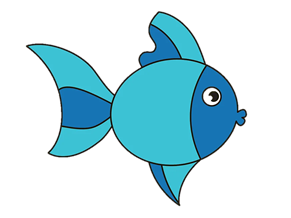 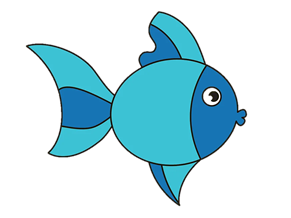 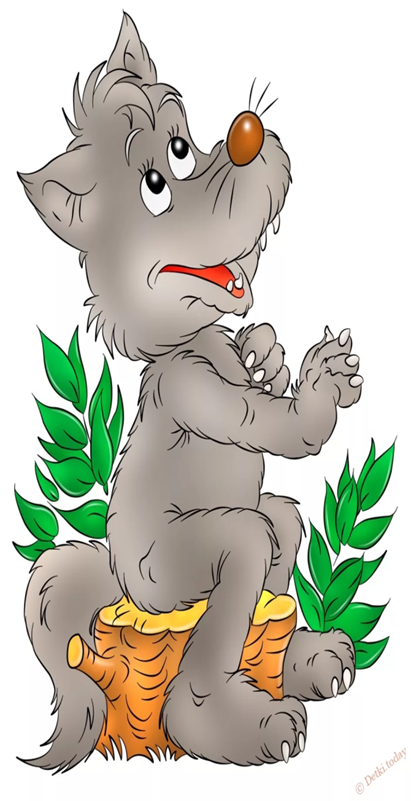 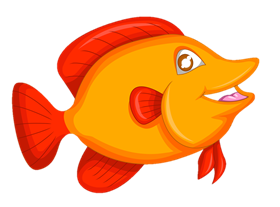 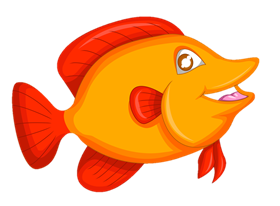 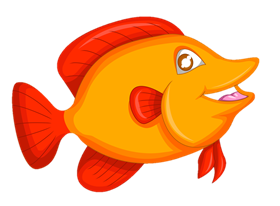 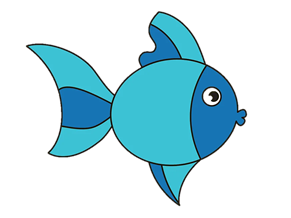 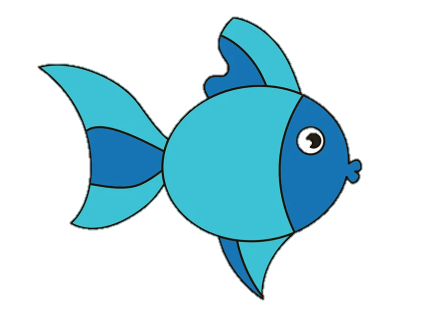 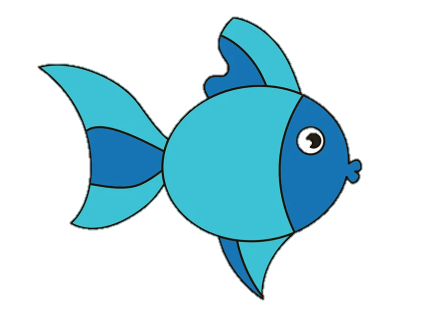 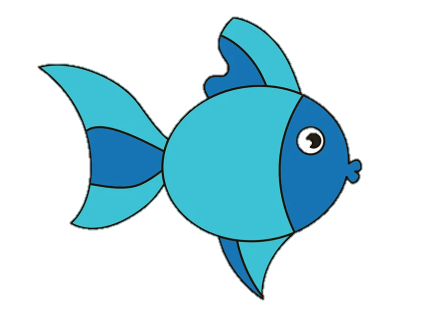 4+3=7
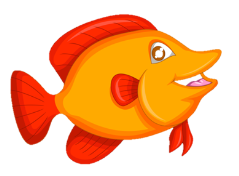 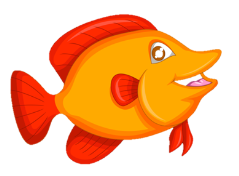 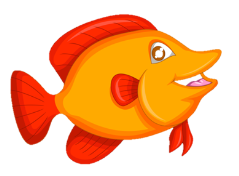 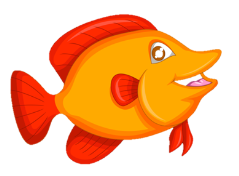 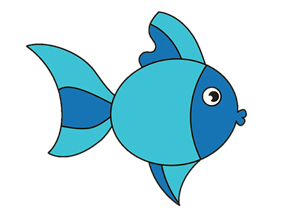 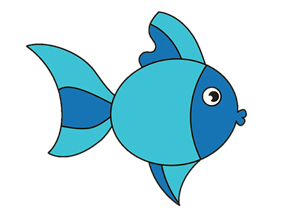 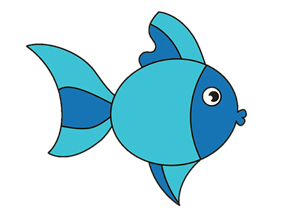 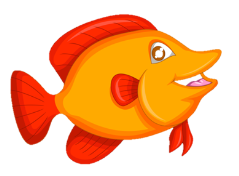 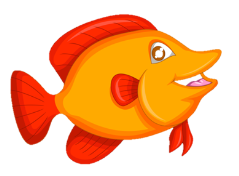 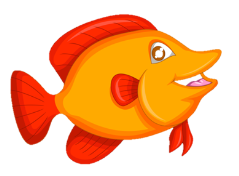 3+4=7
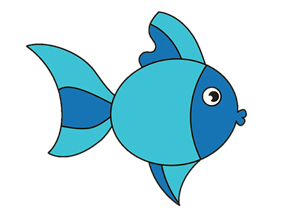 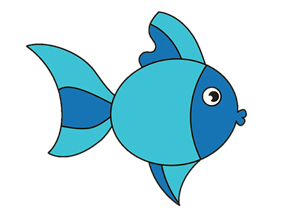 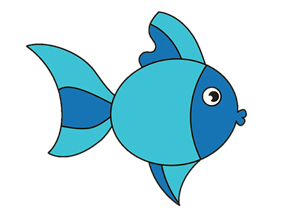 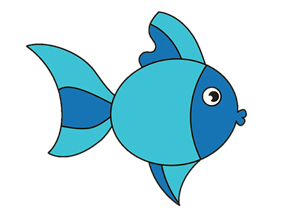 От перестановки слагаемых 
значение суммы не изменяется.
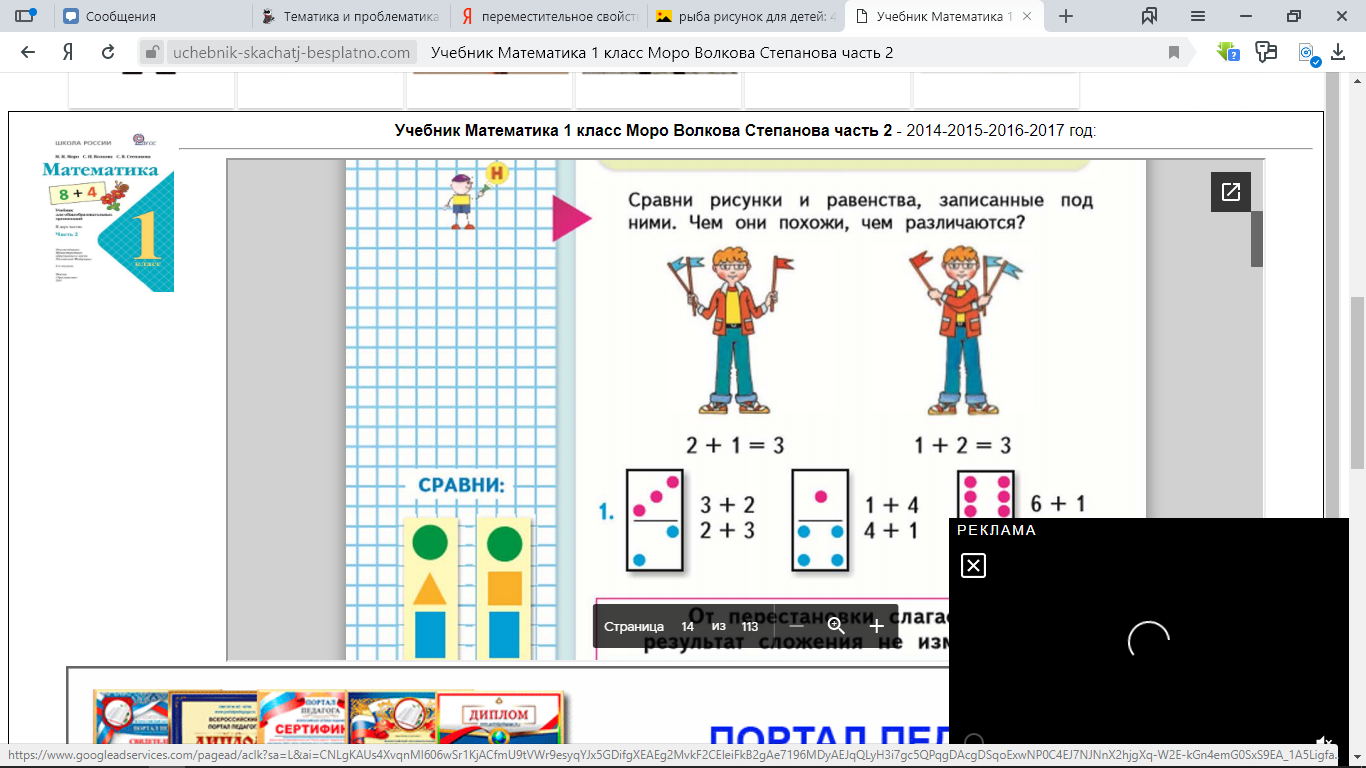 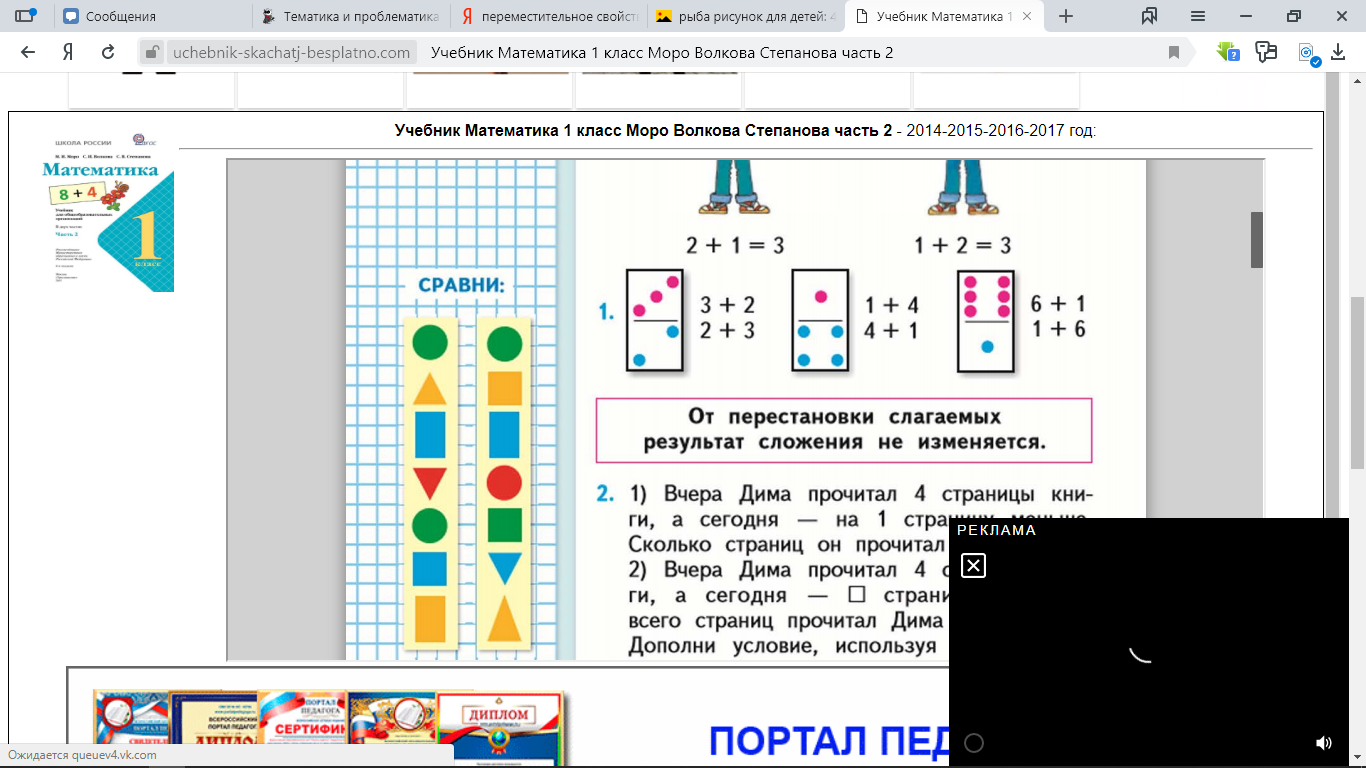 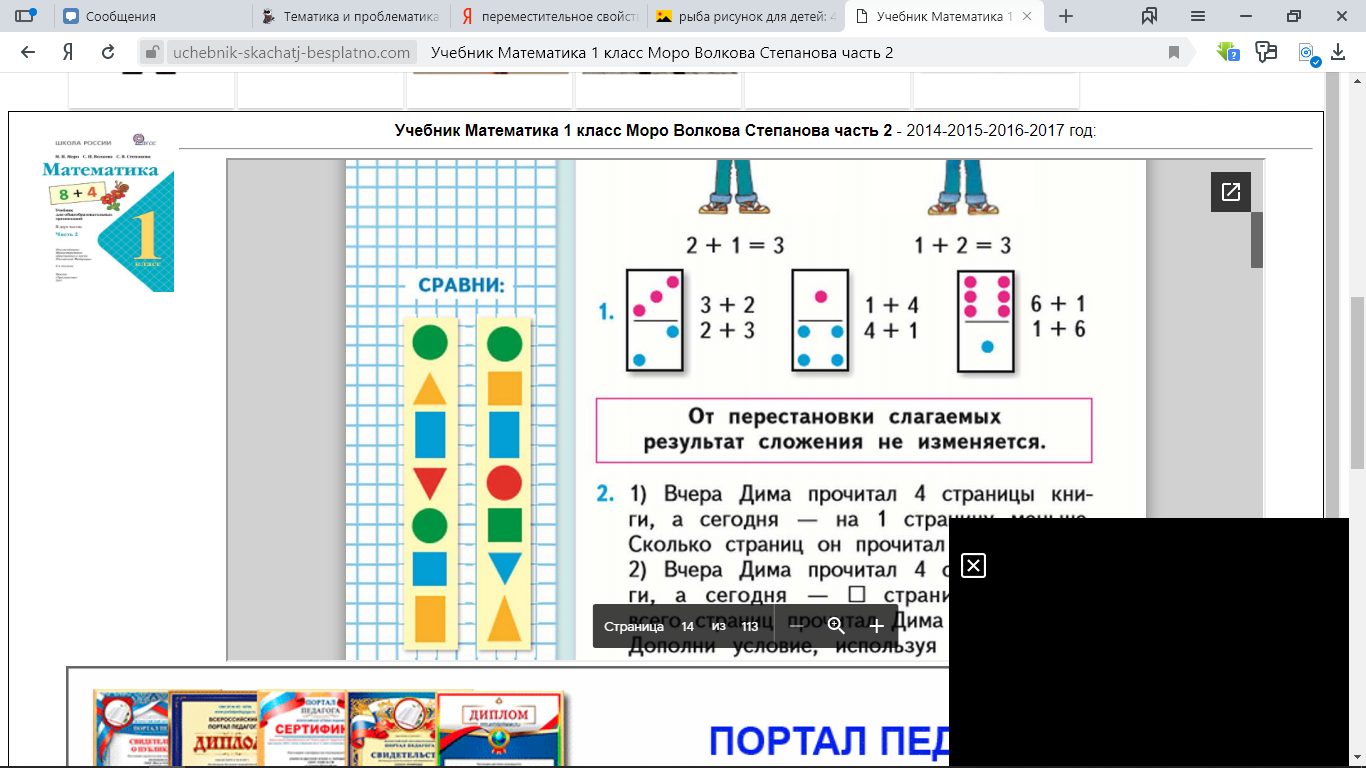 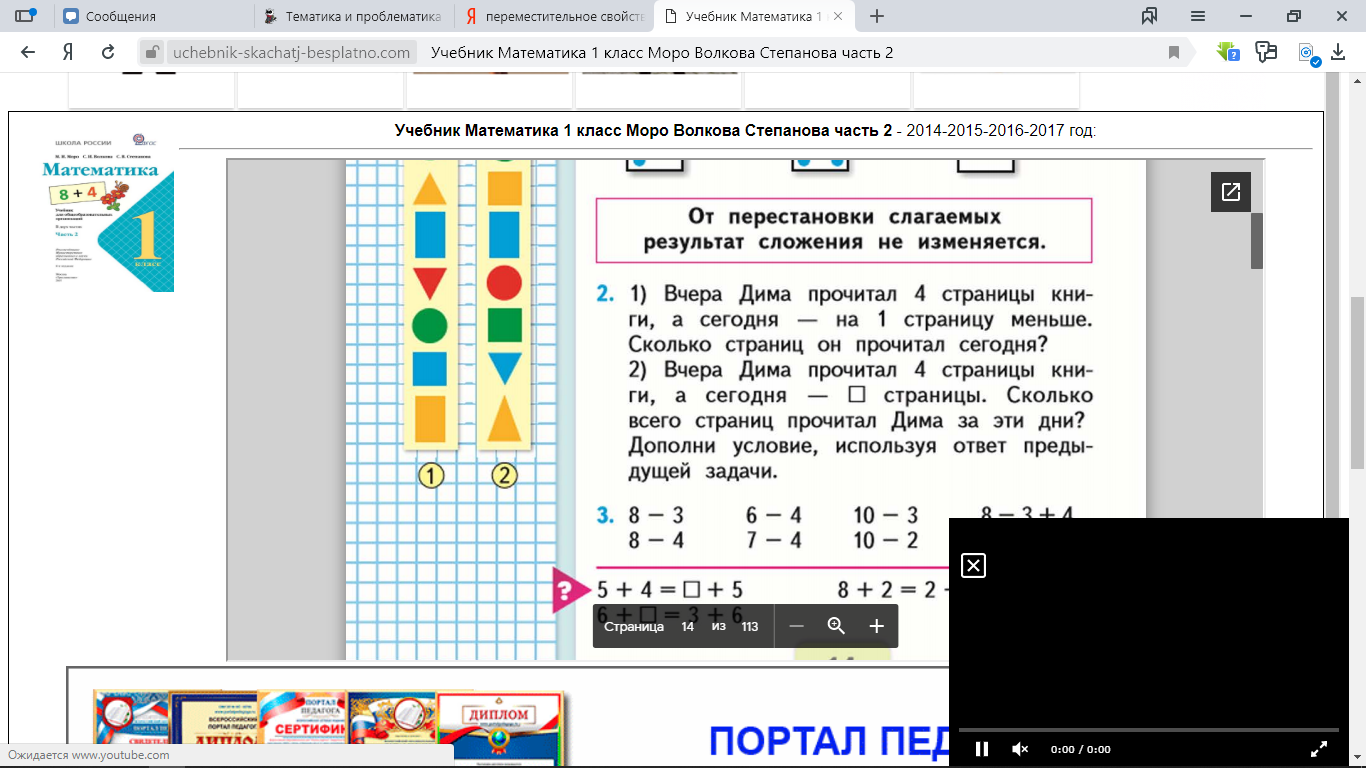 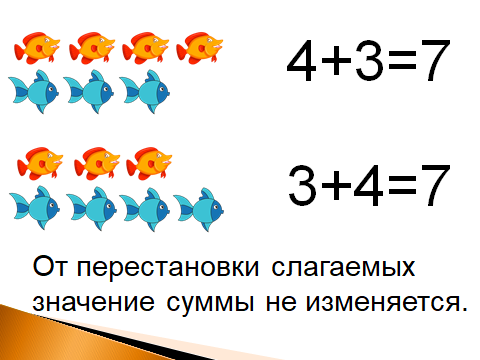 СПАСИБО ЗА УРОК!